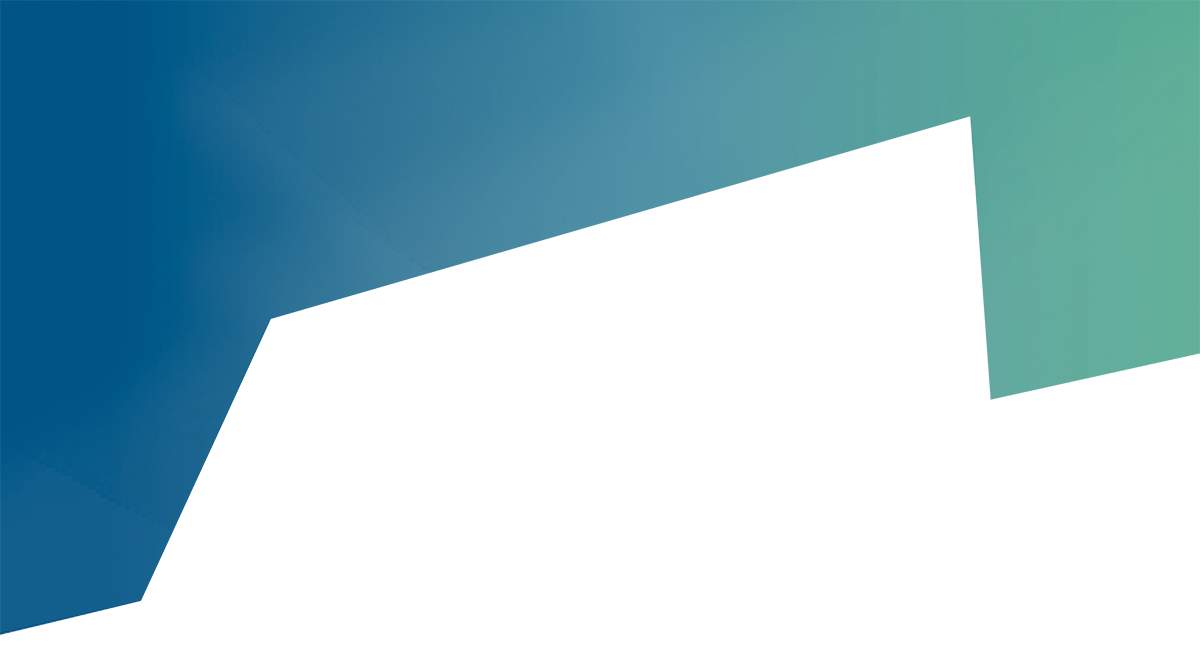 Výhody Europassu a EQF pro učitele, studenty i absolventy
Dagmar Svobodová, Irena Palánová
Národní centrum Europass ČR
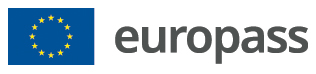 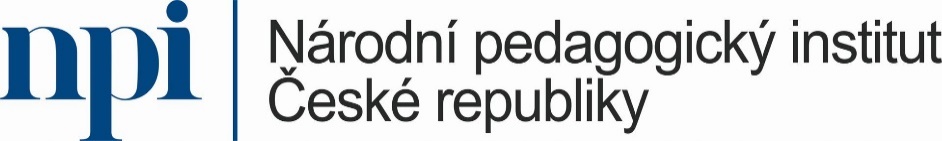 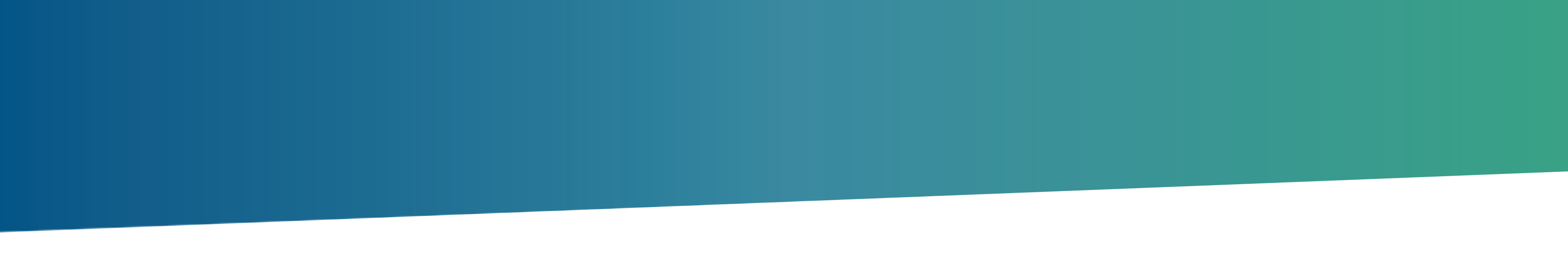 Europass  a EQF
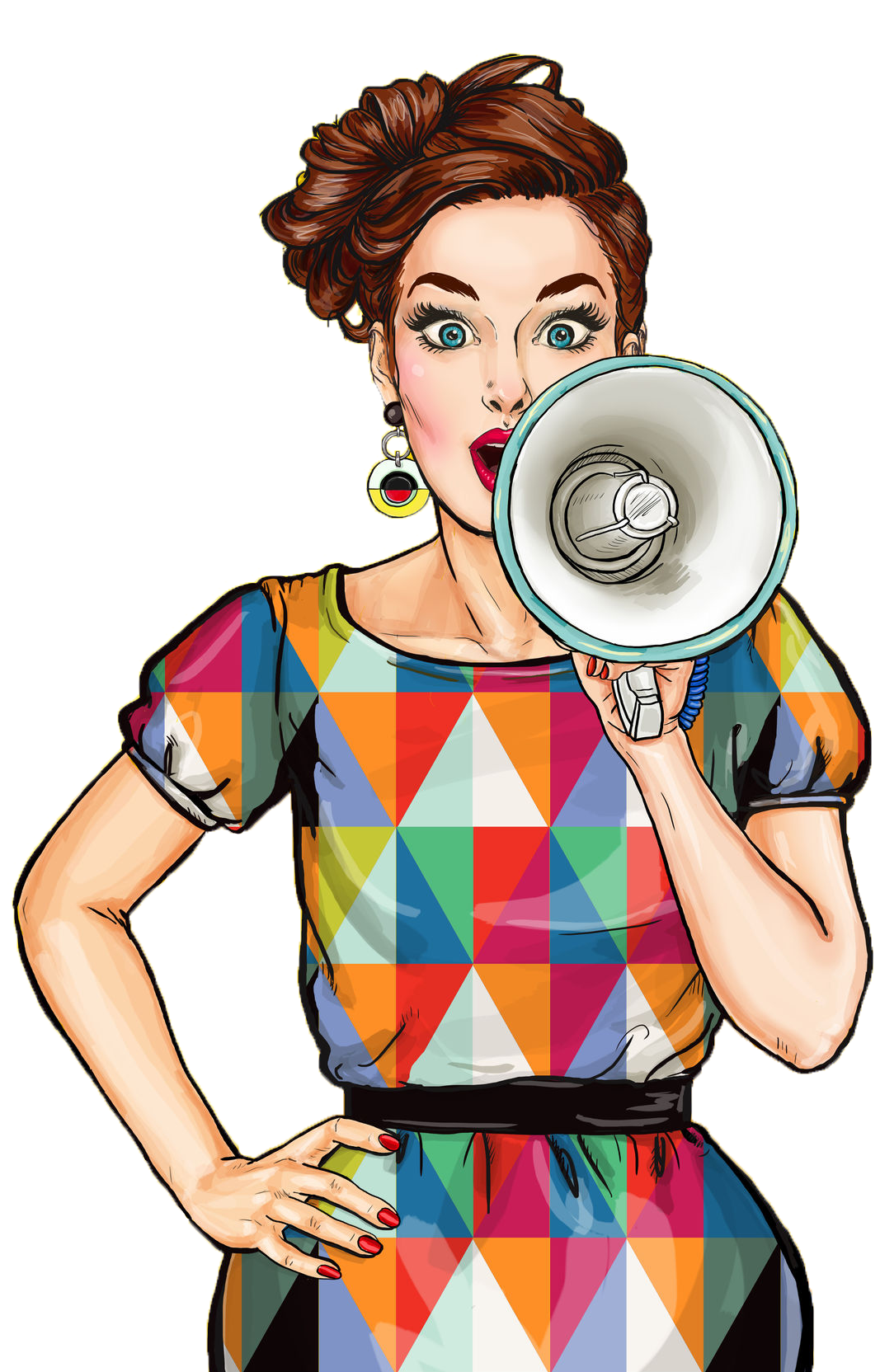 Test digitálních dovedností
Europass portfolio
Dodatky k osvědčení a EQF
Doklady o stáži
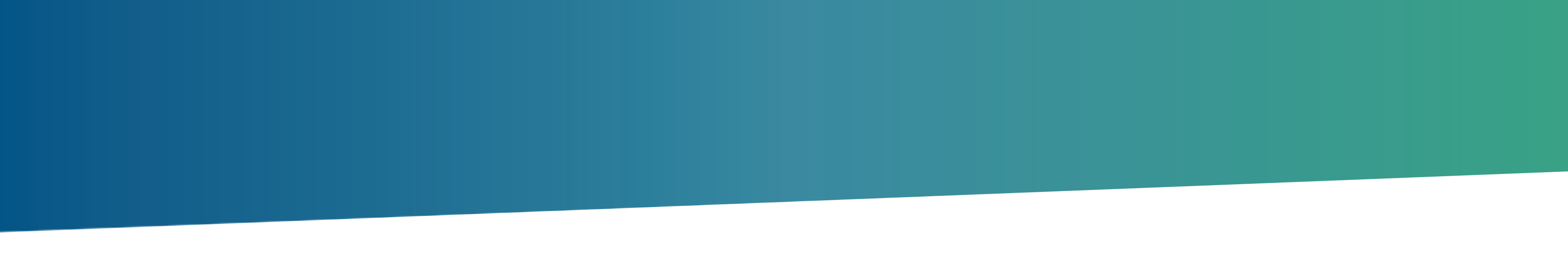 Europass  - přehled služeb
Europass není jen životopis
- Profil a portfolio
- Europass doklady o stáži
Terminologie vzdělávání a trhu práce ve 29 jazycích
 - Europass dodatek k osvědčení
 - Popis dovedností
Europass Digitální certifikáty
  Test digitálních dovedností
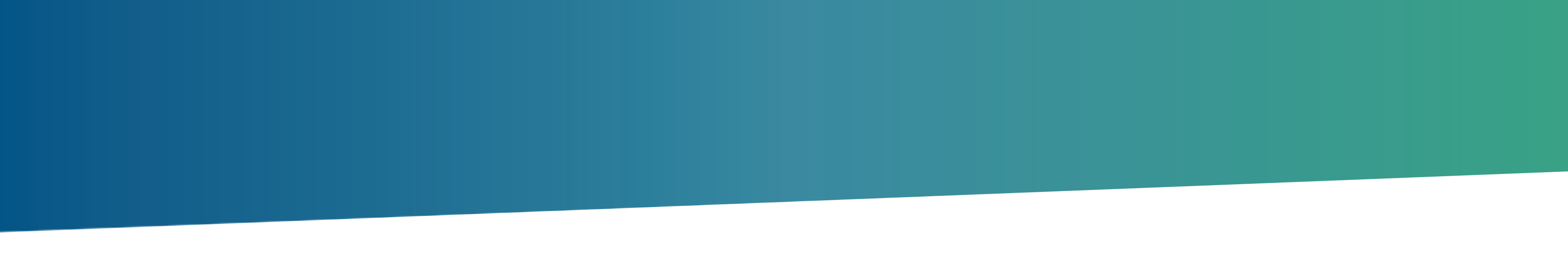 Europass  - jaro 2022
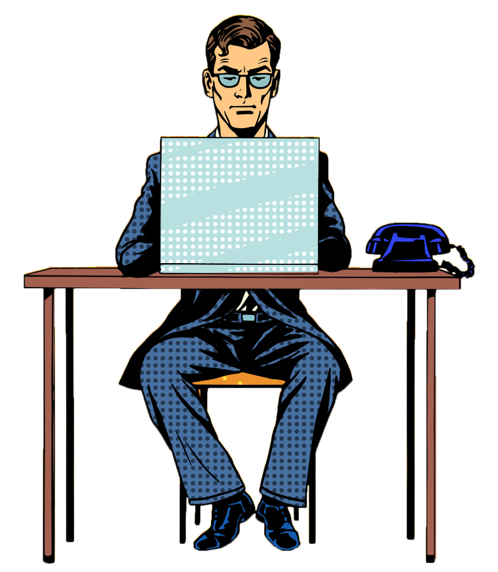 Test digitálních dovedností
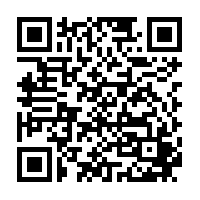 od 15 let věku
25 minut
v 5 oblastech
ve 29 jazycích
certifikát
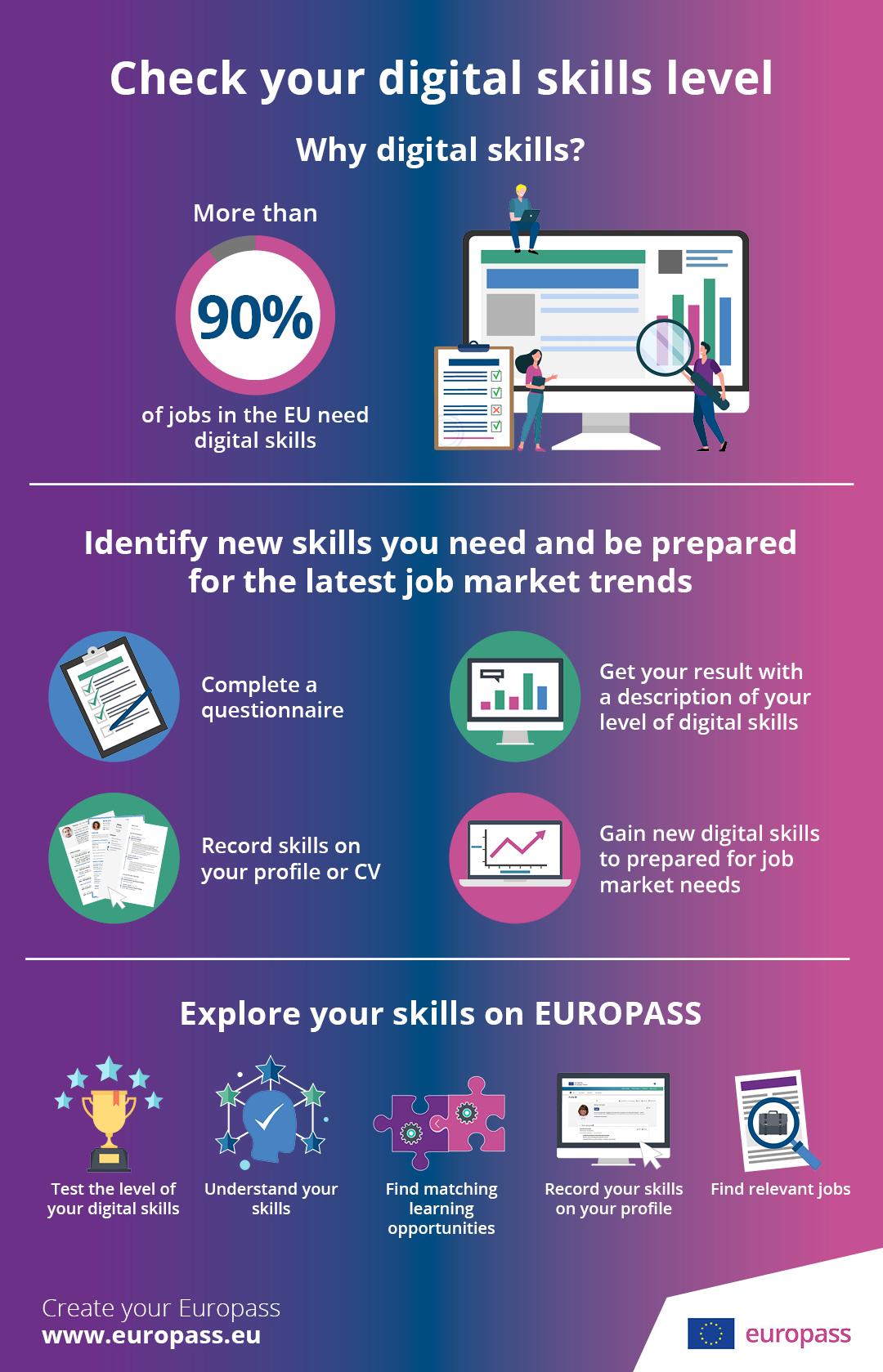 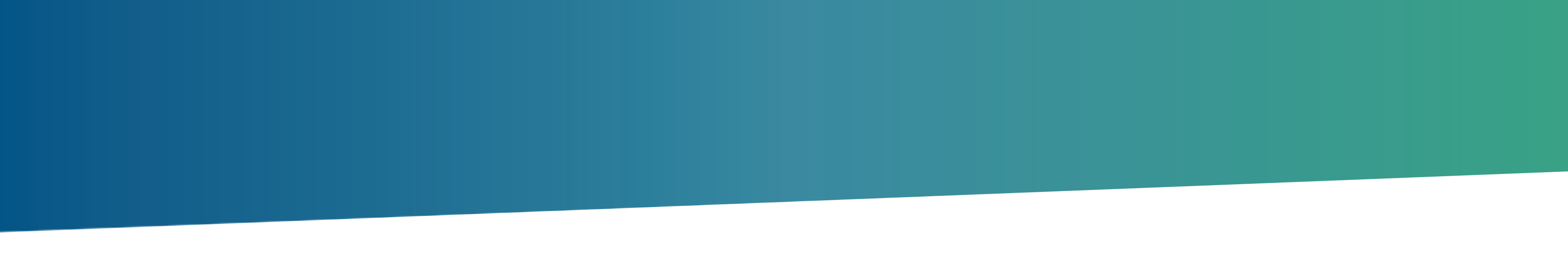 Test digitálních dovedností
Výhody pro jednotlivce:
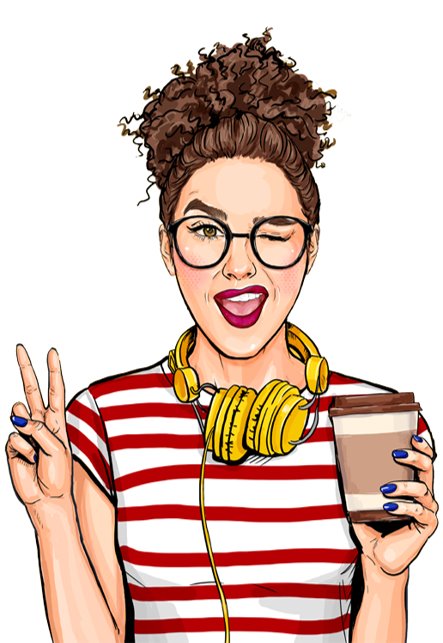 srozumitelné otázky
dostatek času na odpovědi
odpovědi jsou jasné a jednoznačné 
zpráva o výsledku je srozumitelná
příjemné prostředí a grafika
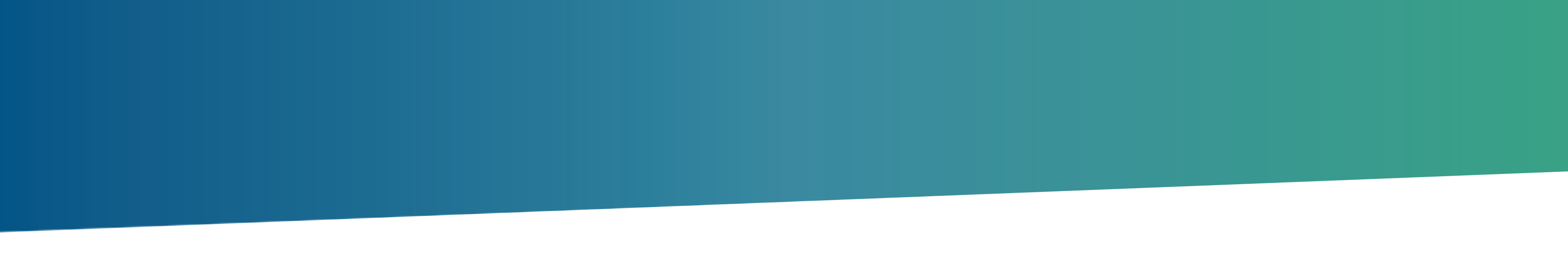 Europass  - novinky
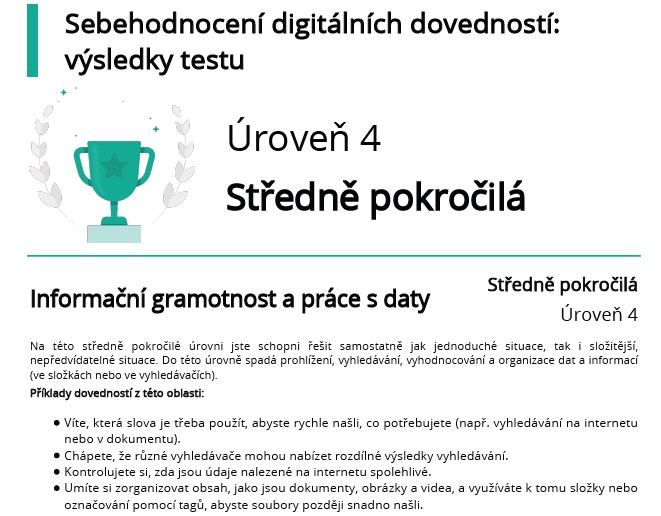 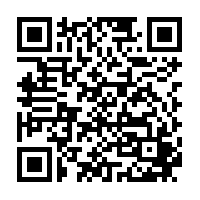 [Speaker Notes: Vložit QR kód na web: https://europass.cz/co-je-europass/test-digitalnich-dovednosti]
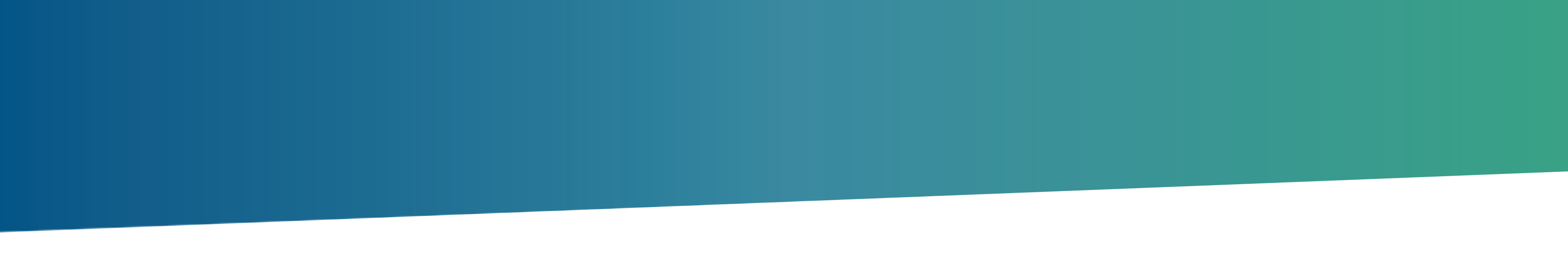 Europass  - přehled možností pro studenty a absolventy
Jak se připravit na další studium a kariéru po střední škole?

Europass Portfolio prezentuje Vaše vzdělání, pracovní zkušenosti, motivaci, dovednosti, kvalifikaci i dobrovolnickou činnost.
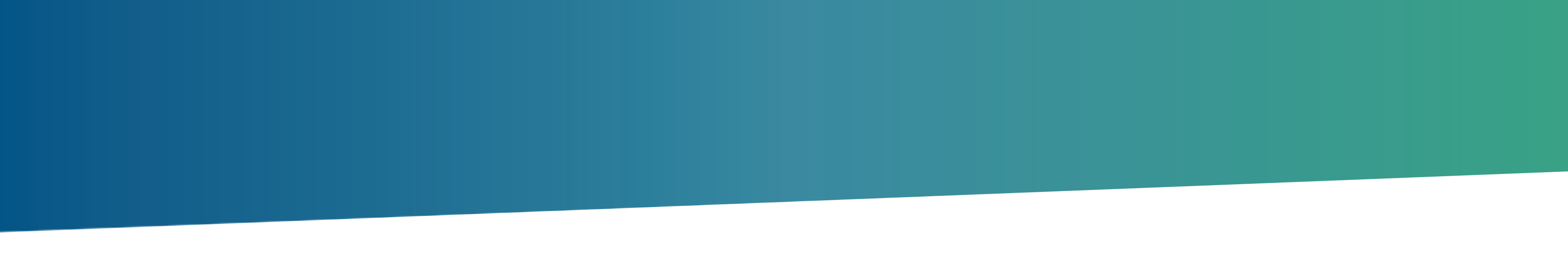 Europass  - přehled možností pro studenty a absolventy
Europass zaznamená kromě vzdělání také vaše dovednosti, projekty a zkušenosti
moderní online formou
jednoduše
ve více jazycích zároveň
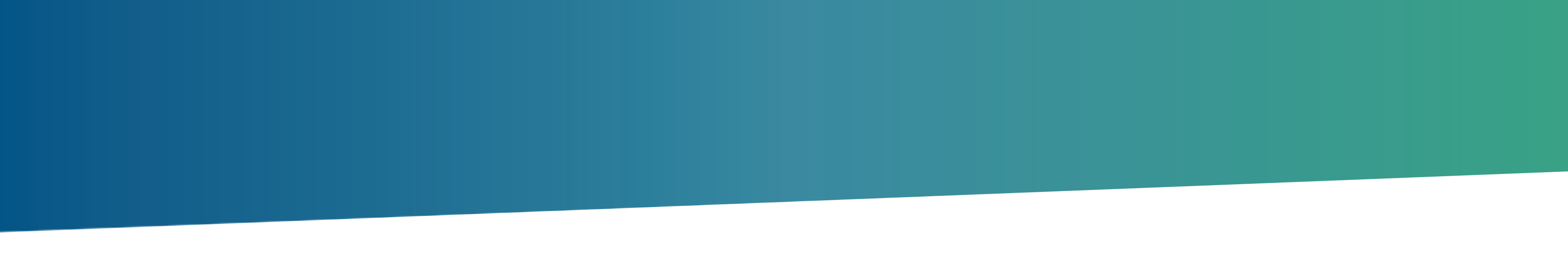 Europass  - přehled možností pro studenty a absolventy
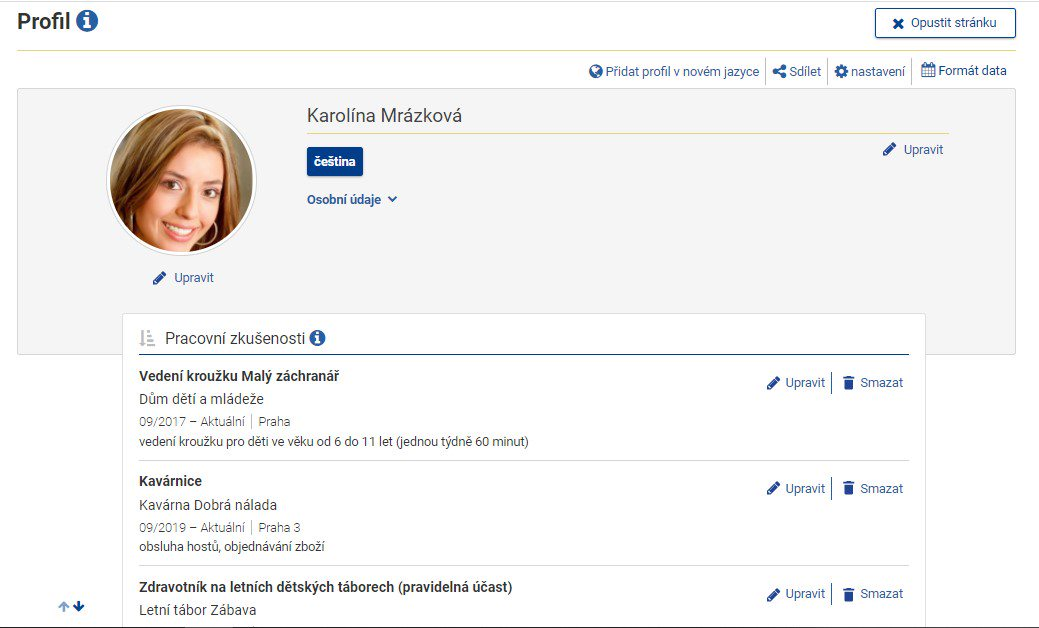 Kde má smysl tyto doklady mít?

Profil Europass a portfolio
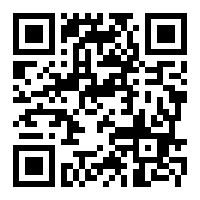 [Speaker Notes: Vložit QR kód na stránku profilu: https://europass.cz/co-je-europass/profil]
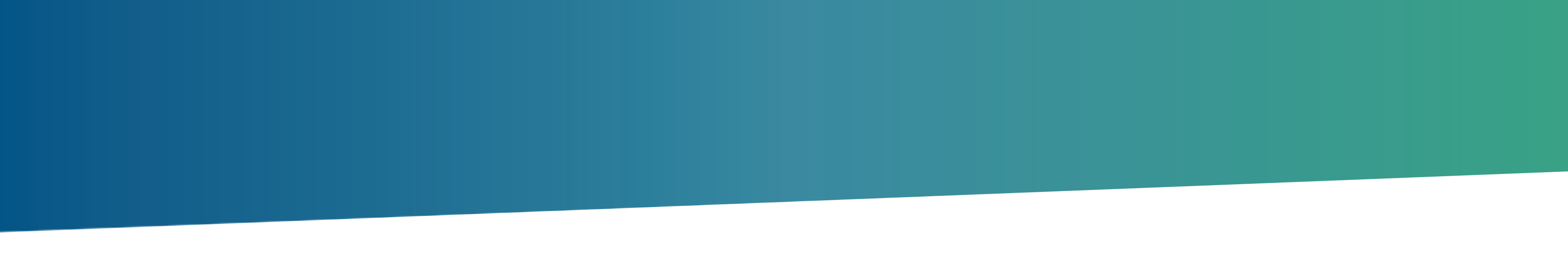 Europass  - přehled možností pro studenty a absolventy
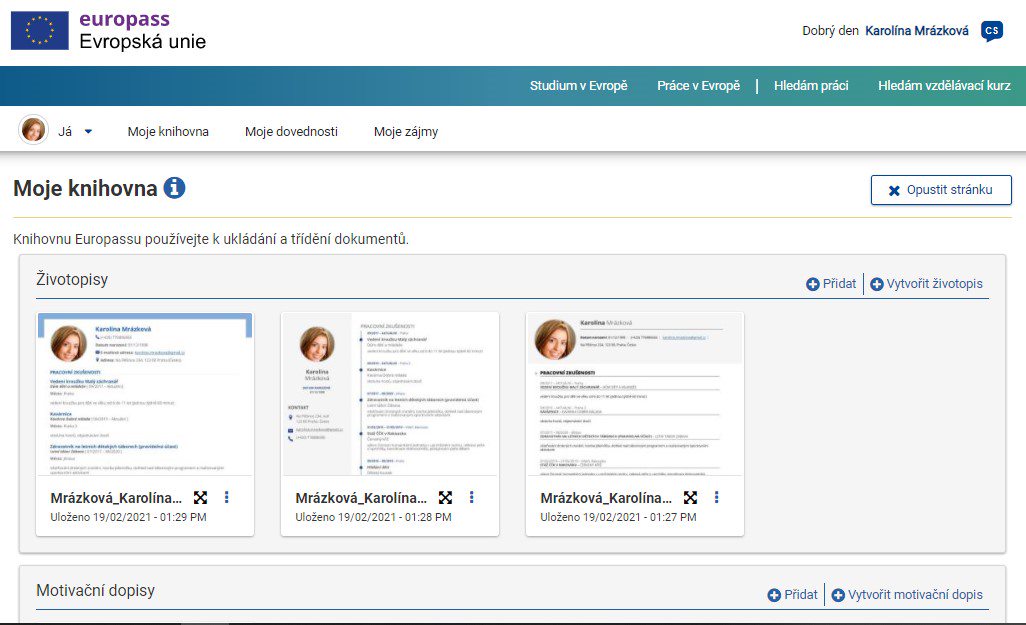 Kde má smysl tyto doklady mít?

Profil Europass a portfolio
[Speaker Notes: knihovna]
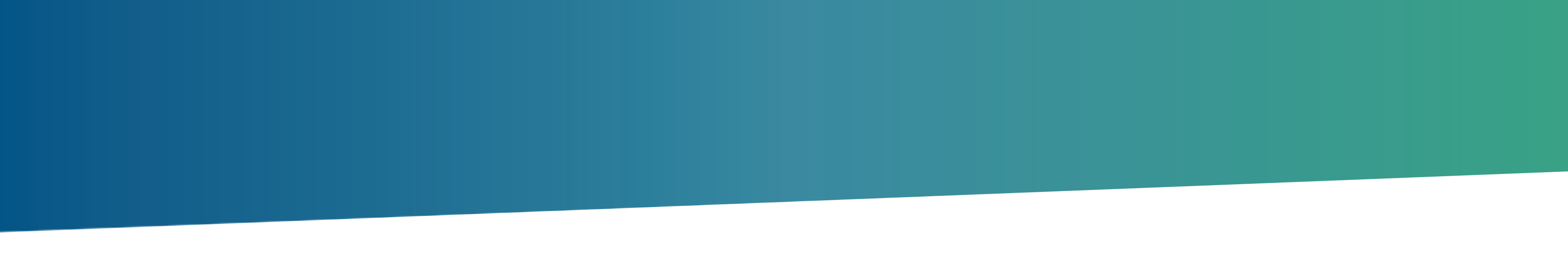 Europass  - přehled možností pro studenty a absolventy
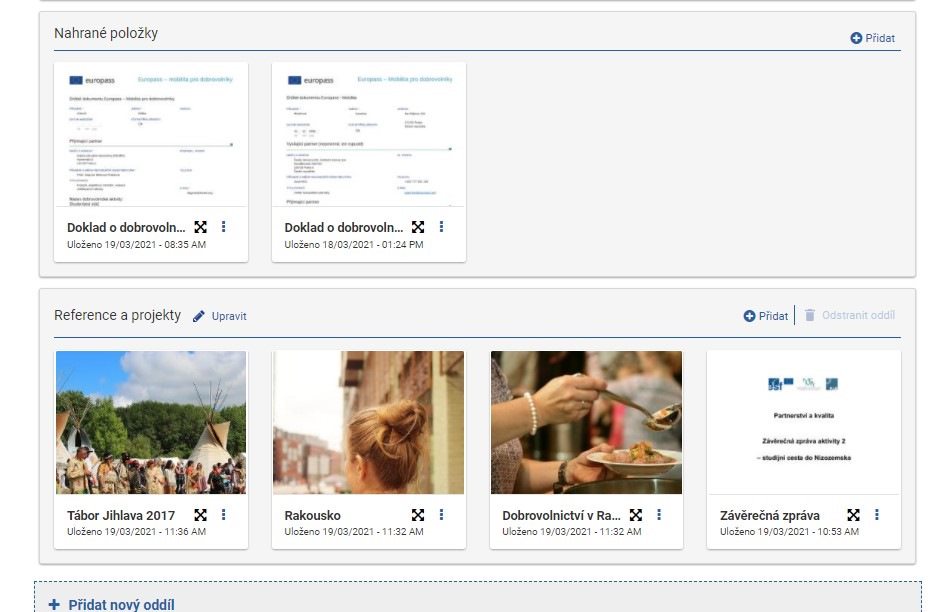 [Speaker Notes: knihovna]
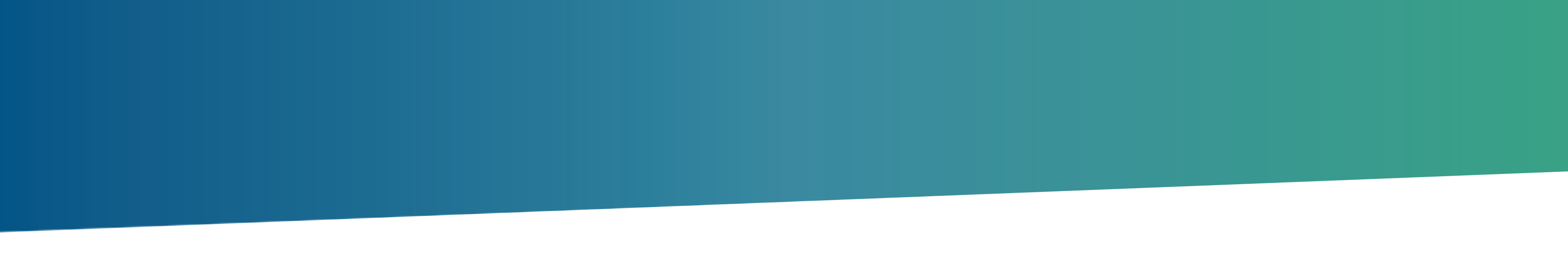 Europass  - přehled možností pro studenty a absolventy
Životopis a motivační dopis
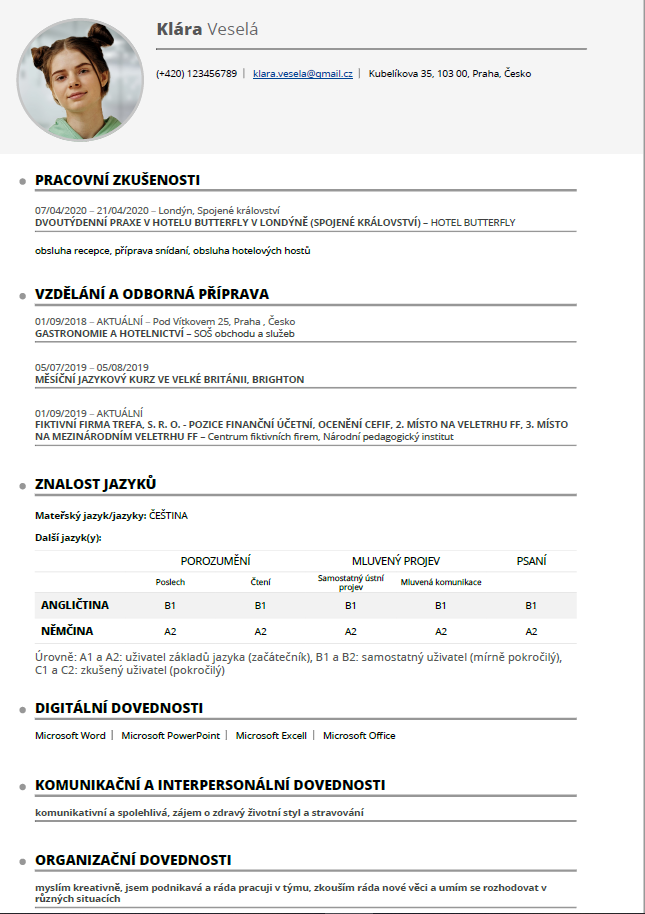 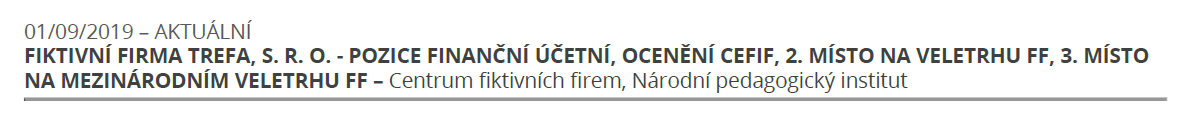 [Speaker Notes: Klára Veselá – aby byla vidět fiktivní firma]
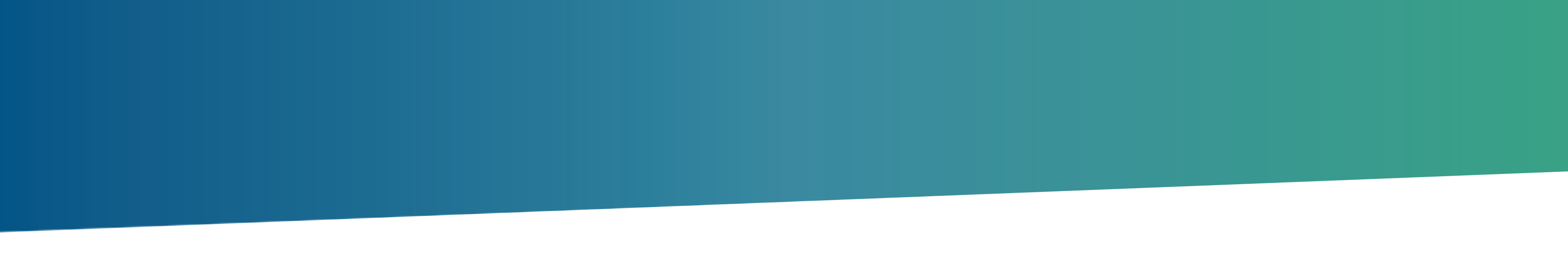 Europass  - přehled možností pro studenty a absolventy
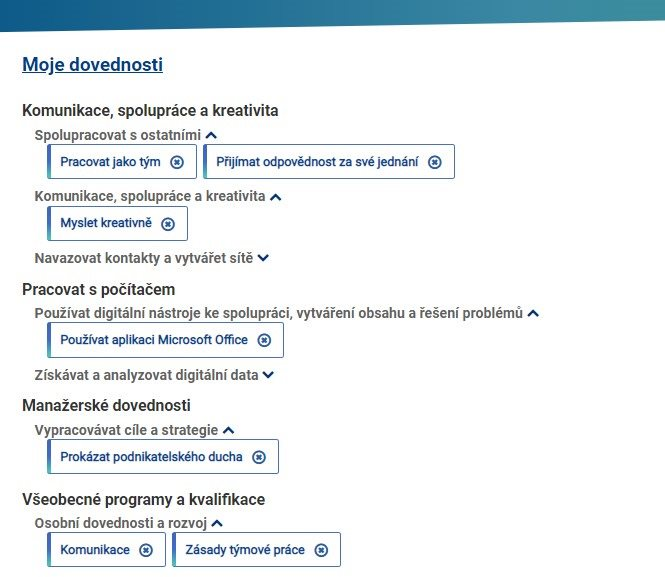 Životopis 
a motivační dopis
[Speaker Notes: Detail podnikavé zkušenosti]
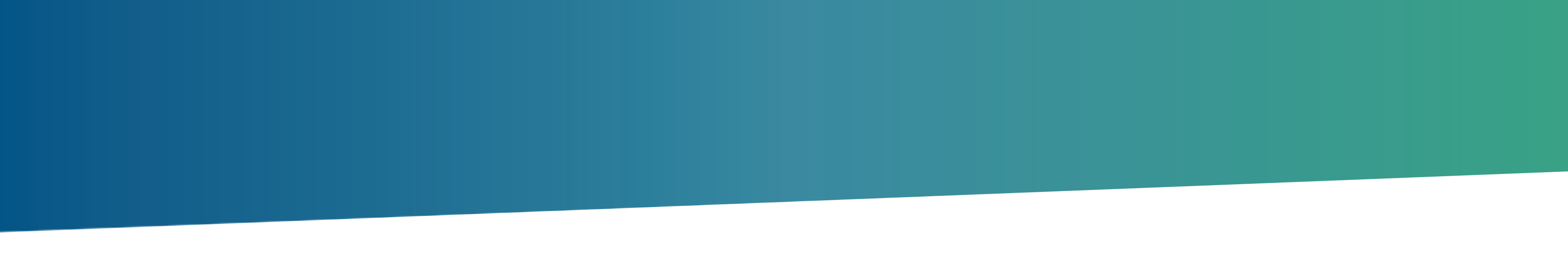 Europass  - přehled možností pro studenty a absolventy
Europass využívá k popisu dovedností, oborů a kompetencí databázi ESCO
https://ec.europa.eu/esco/portal/home
ESCO je mnohojazyčný systém pro klasifikaci dovedností, kompetencí, kvalifikací a povolání v EU.
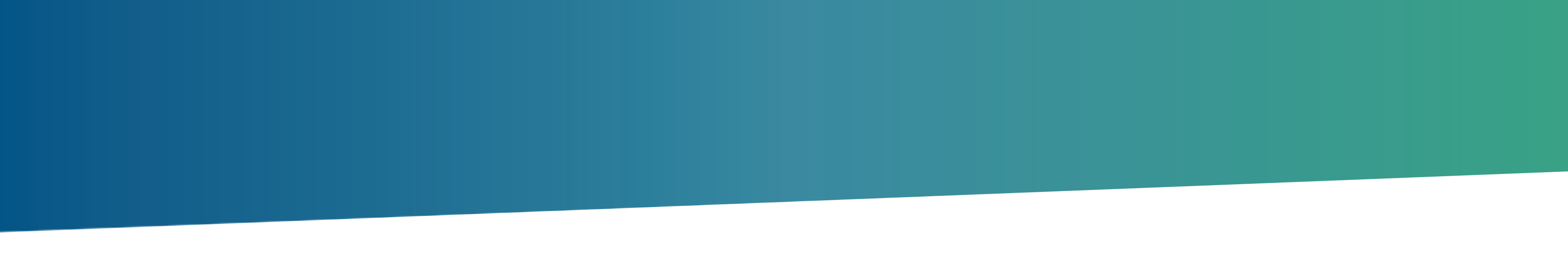 Europass  - přehled možností pro studenty a absolventy
Životopis – reference pracovní zkušenosti, stáže
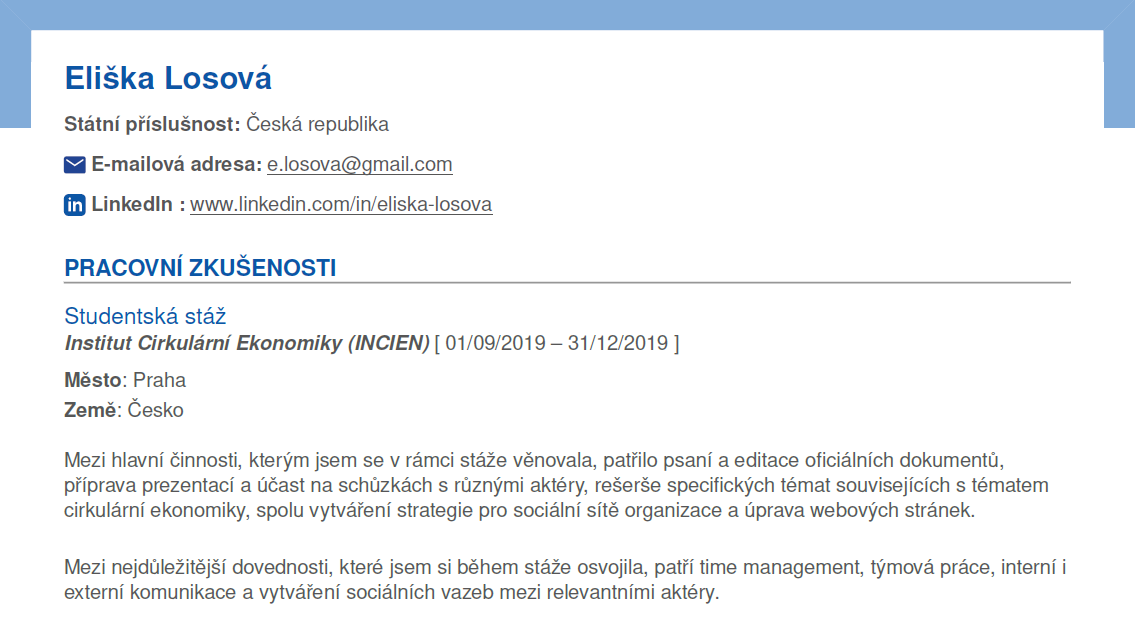 [Speaker Notes: INCIEN – náhled – dobrovolnická zkušenost v CV]
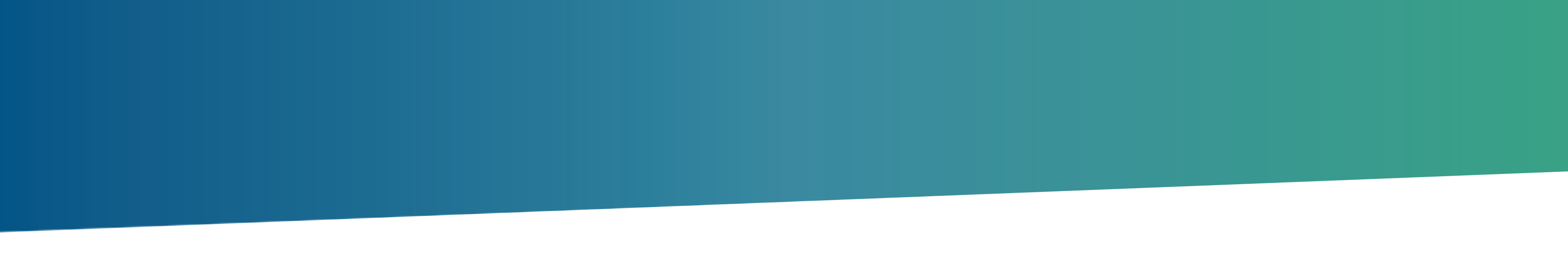 Europass  - přehled možností pro studenty a absolventy
Doklad o stáži = záznam praxe, zkušeností a dovedností
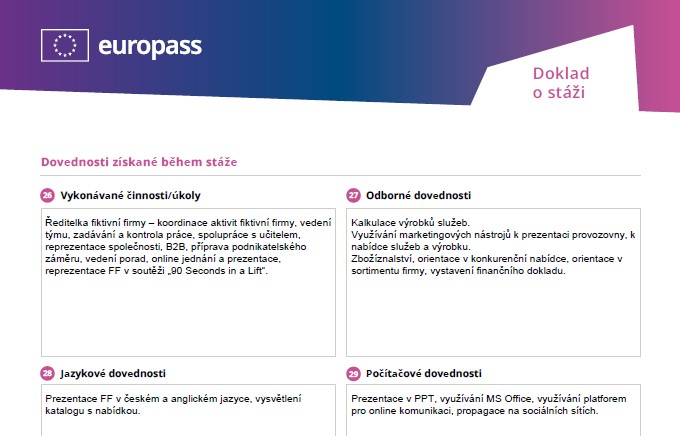 [Speaker Notes: INCIEN – náhled Dovednosti získané v průběhu dobrovolnické aktivity]
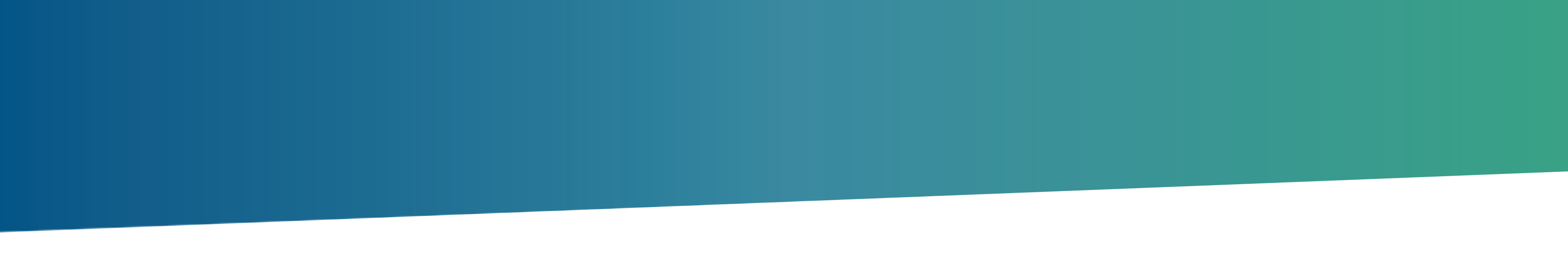 Europass  - přehled možností pro studenty a absolventy
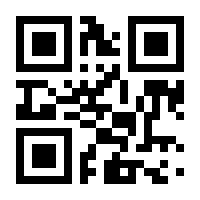 Co obsahuje maturitní vysvědčení?
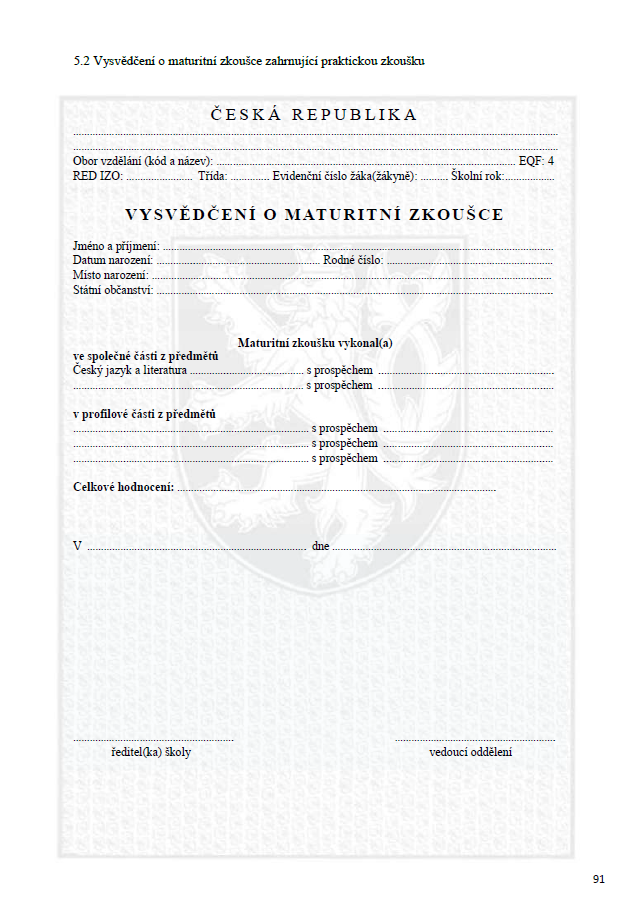 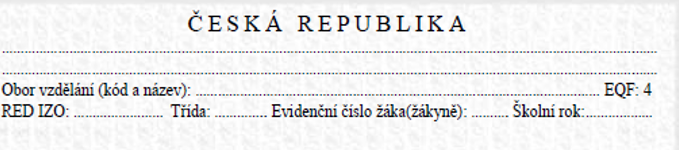 [Speaker Notes: vložit QR kód na web EQF : http://www.nuv.cz/eqf]
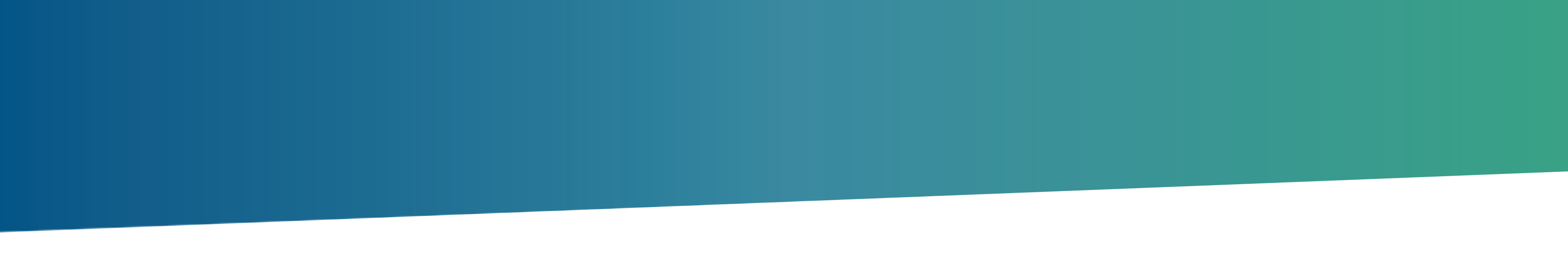 Europass  - přehled možností pro studenty a absolventy
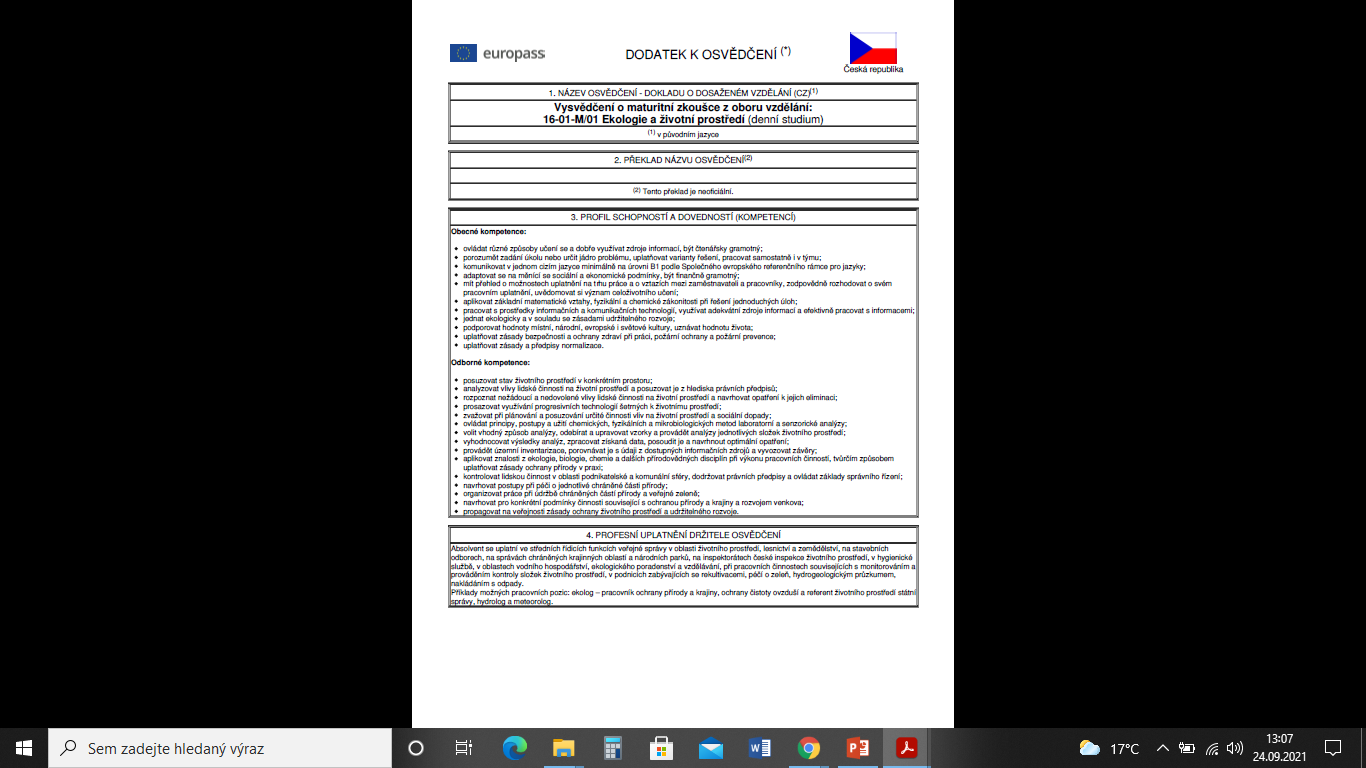 Popisuje přehledně obor vzdělání
Zdarma ve 4 jazykových verzích
Od roku 2008 vydáváme absolventům SŠ i jednotlivcům
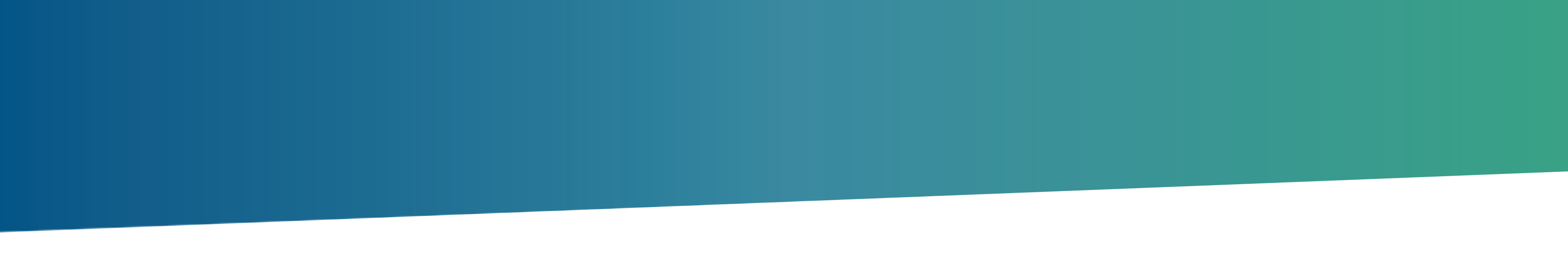 Europass  - dodatek k osvědčení
Doplňuje získané osvědčení ze SŠ (výuční list, maturitní vysvědčení, vysvědčení o závěrečné zkoušce) 
Slovní popis kompetencí a dovedností získaných během studia
Možná profesní uplatnění
Dosažená úroveň vzdělání dle EQF i ISCED
Konkrétní škola, kde byl obor studován
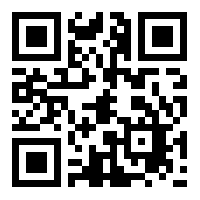 [Speaker Notes: Vložit QR kód do databáze EDo: https://edo.europass.cz/cs/]
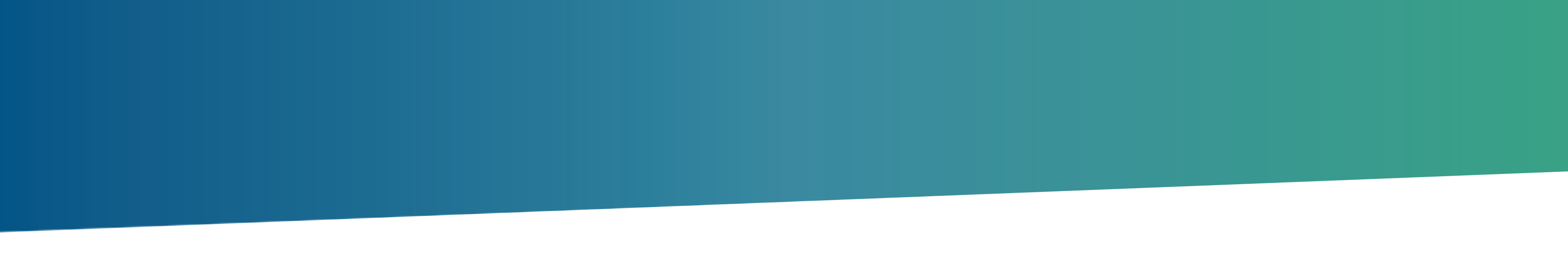 Absolventi SŠ roku 2021 a 2022
- úpravy dle aktuálních předpisů
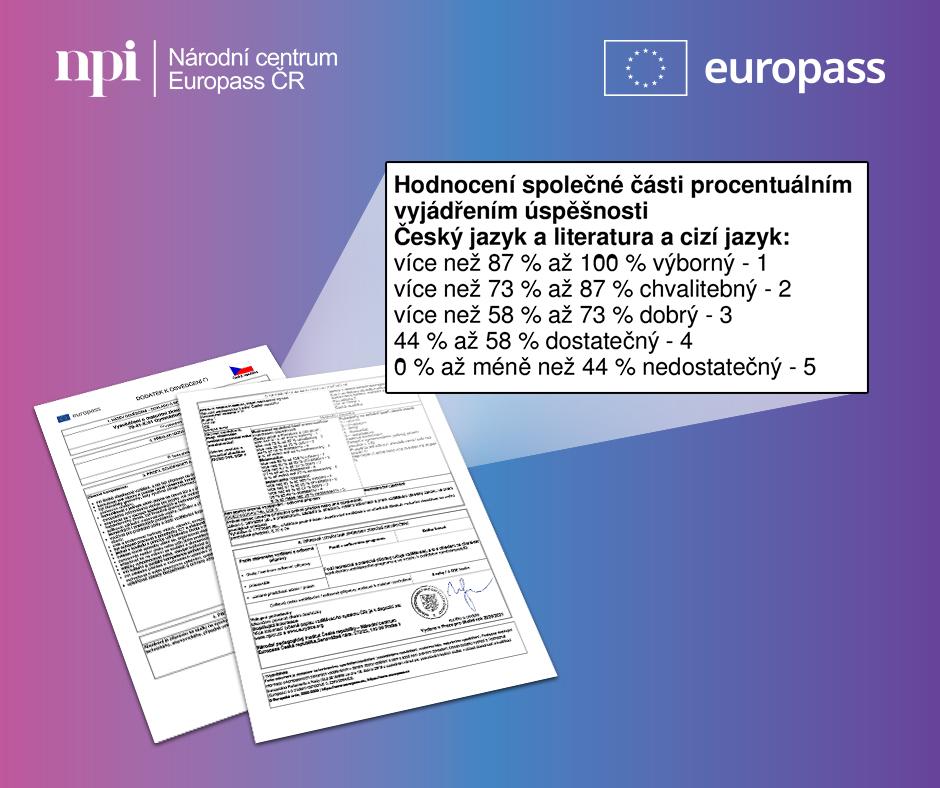 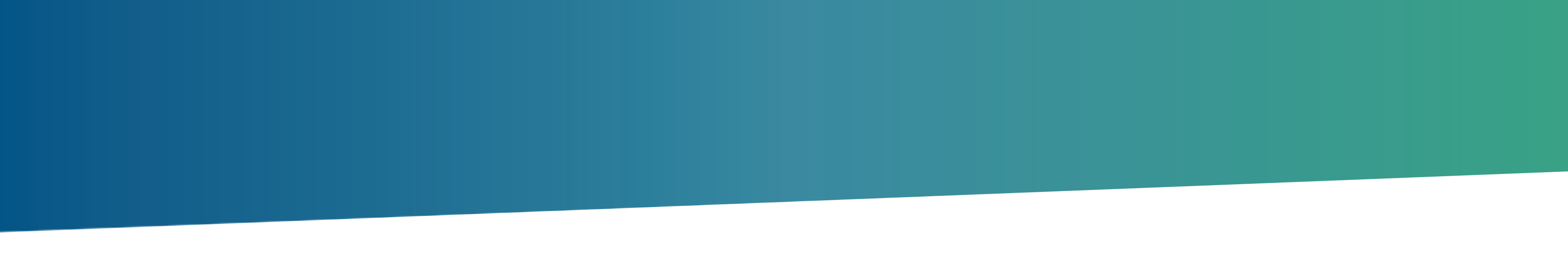 Europass  - přehled možností pro studenty a absolventy
Kde nejlépe si doklady uložit?
Profil Europass a portfolio
www.europass.cz
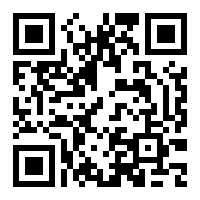 [Speaker Notes: Vložit QR kód na stránku profilu: https://europass.cz/co-je-europass/profil]
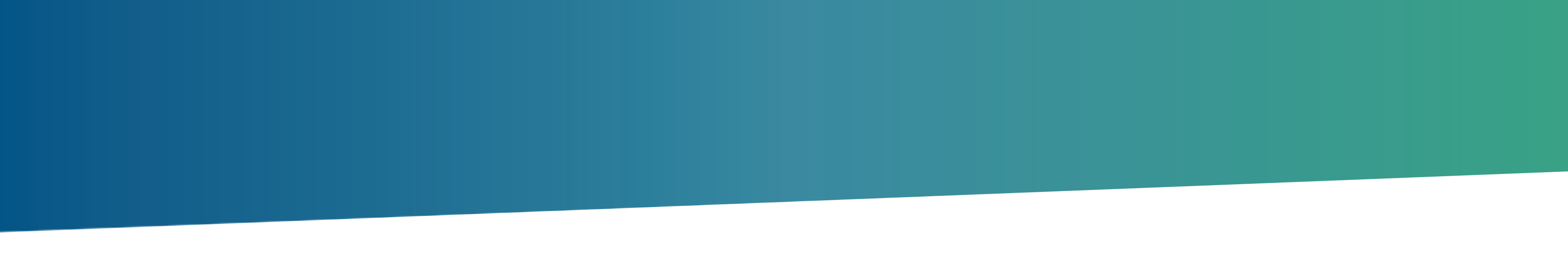 Europass na trhu práce
Co na to personalisté?
“Jsme rádi, když umí uchazeč své zkušenosti a dovednosti popsat a doložit. Když se náhodou nehodí přesně na pozici, na kterou se původně hlásil, často zvažujeme, zda by nebyl vhodný na jinou, kterou také obsazujeme. Pokud má své znalosti a dovednosti přesně popsané a doložené, je jednodušší pro něj takovou alternativu nalézt.“ 

Tereza T., personalistka, Brno
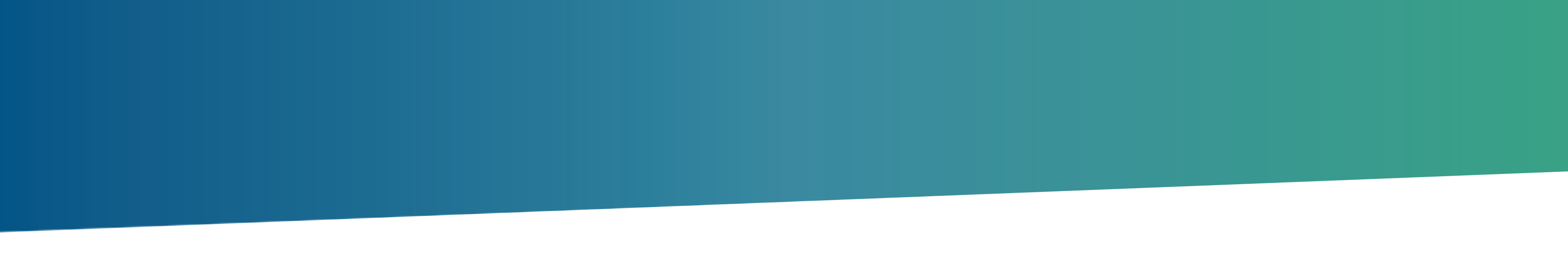 Europass – služby pro školy a trh práce
Kontaktujte naše klientské centrum
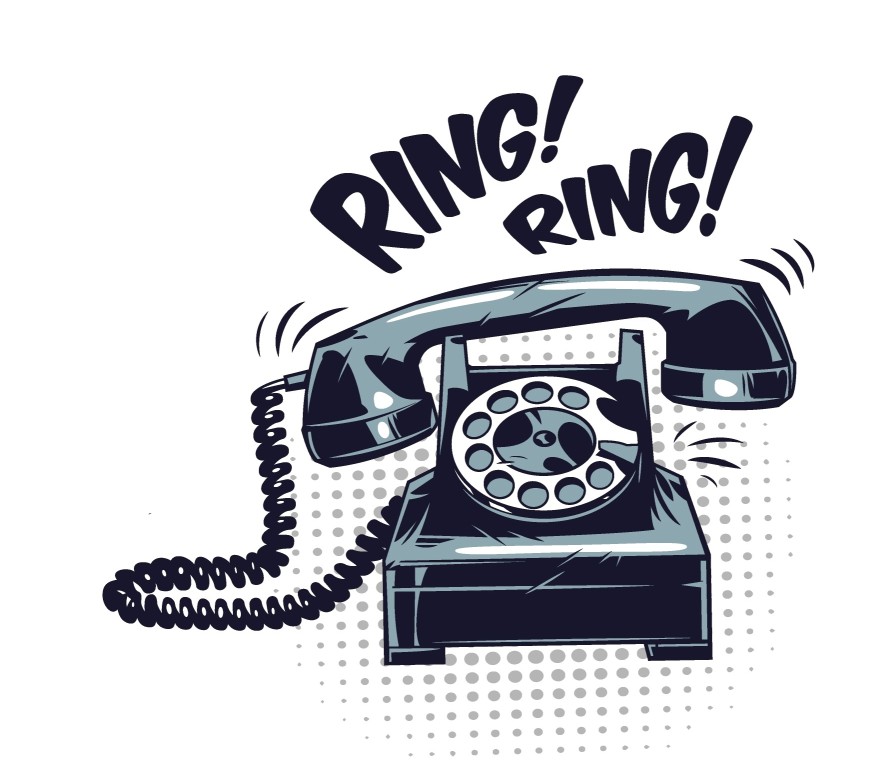 Tel.: +420 773 765 000
E-mail: europass@npi.cz

www.europass.cz

Nebo nás navštivte v testovacím centru 
[Speaker Notes: Detail podnikavé zkušenosti]
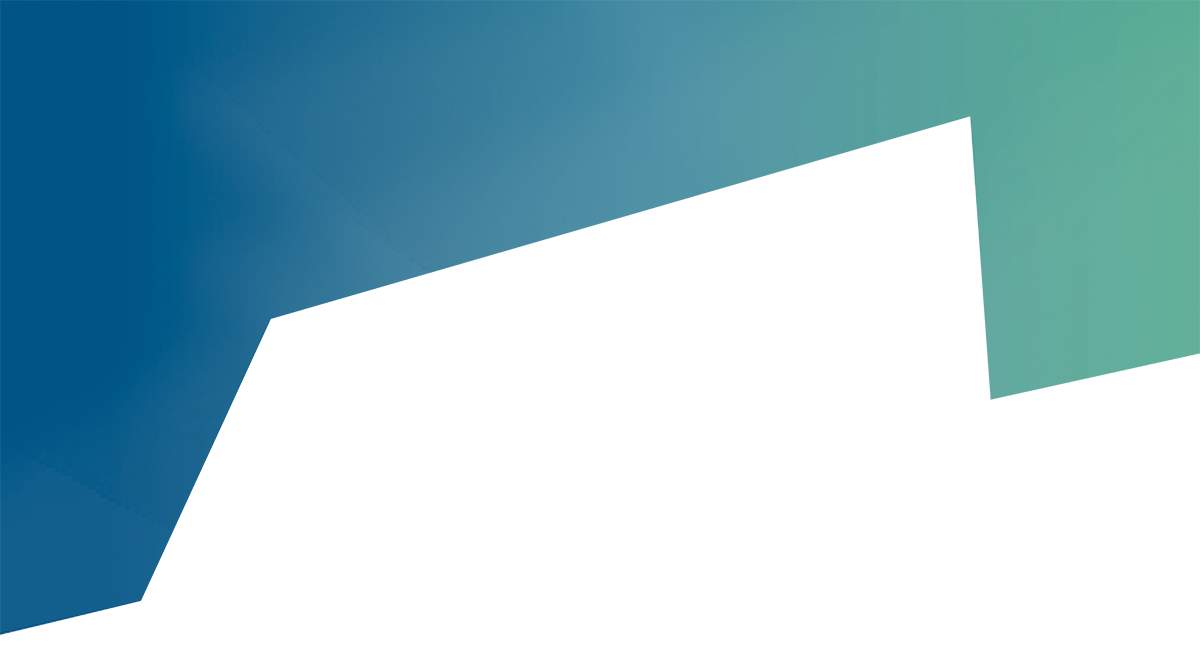 Stay healthy and stay skilled
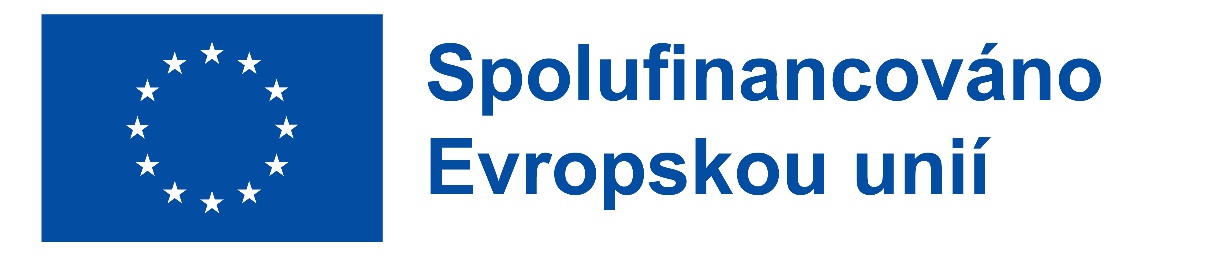 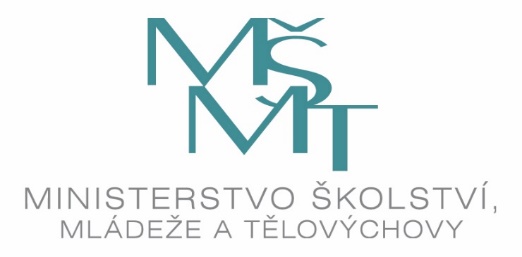